VSM - Wysokiej jakości materiały ścierne nasypowe
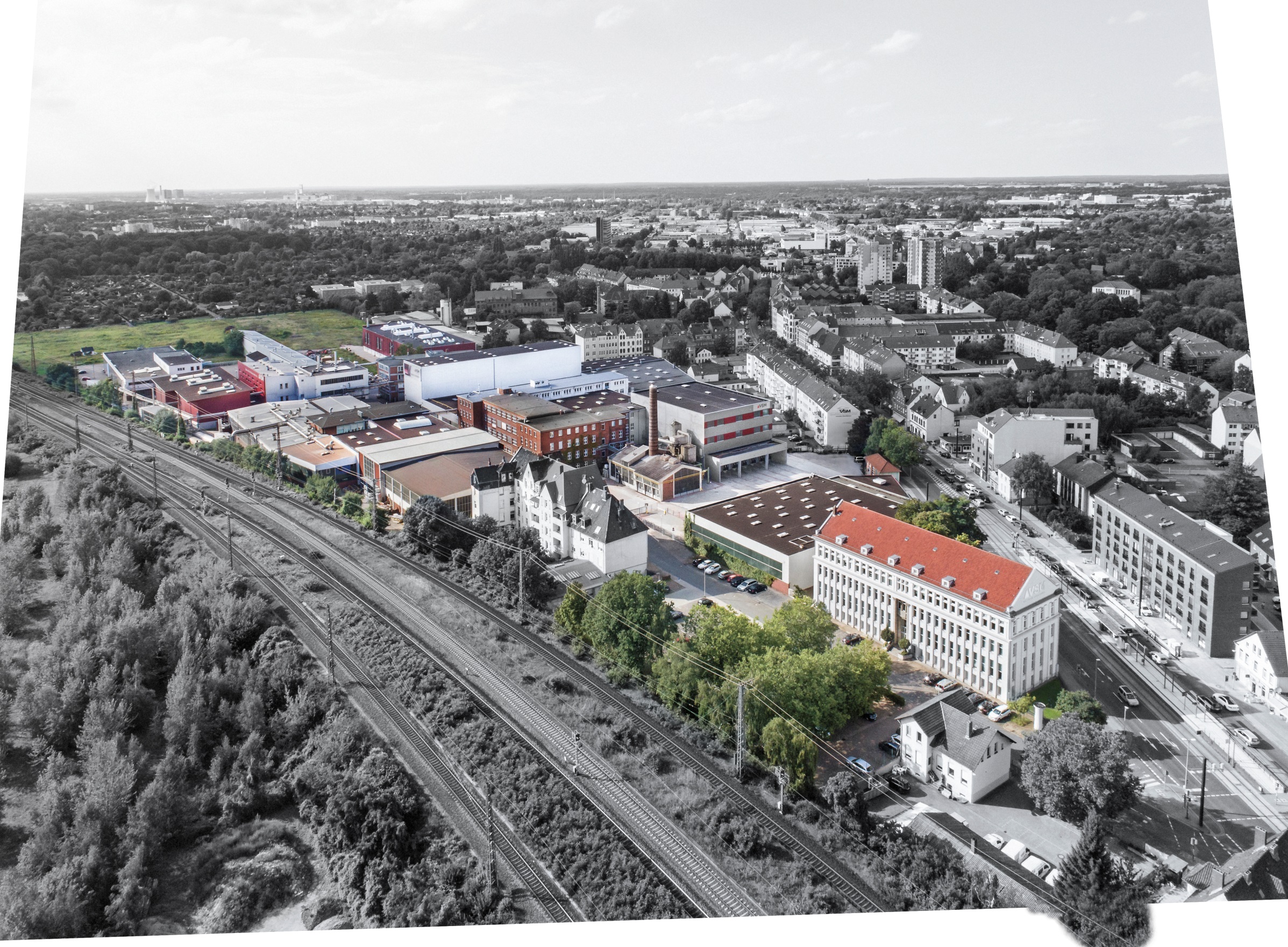 VSM - Wysokiej jakości materiały ścierne nasypowe
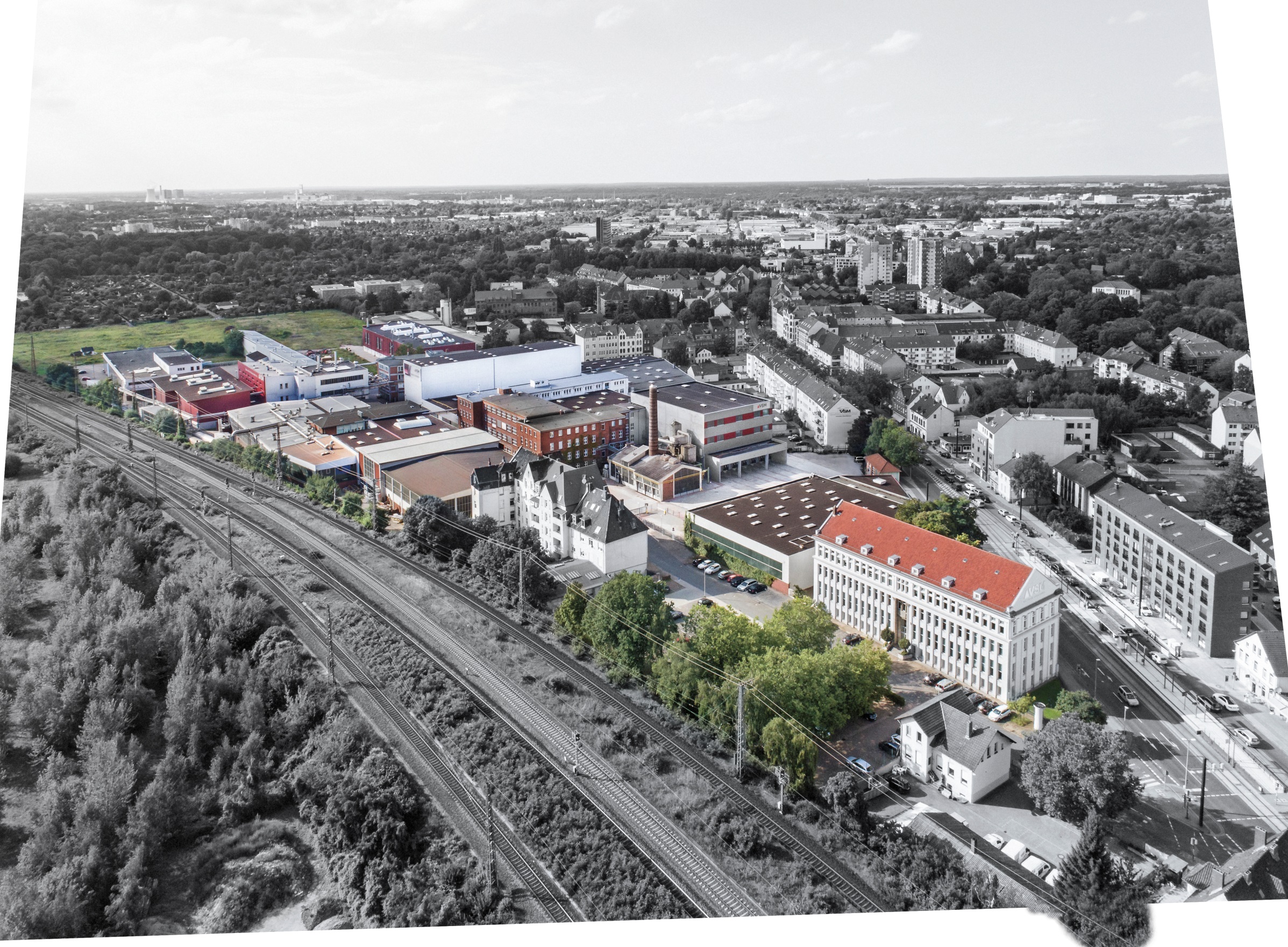 160
850
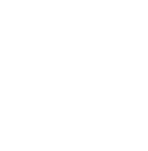 VSM ma historię od
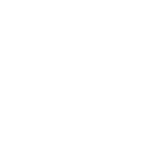 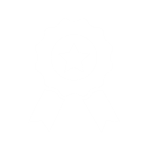 Więcej
 niż
Certyfikaty i normy uznawane na całym świecie.
Pracowników na świecie
lat
160 letnia historia w produkcji materiałów ściernych nasypowych.
Wszystkie materiały ścierne VSM posiadają certyfikaty i normy spełniające wszystkie najwyższe standarty bezpieczeństwa.
Ponad 850 pracowników obsługuje klientów na całym świecie – 500 z nich jest w Niemczech.
Made in
Germany
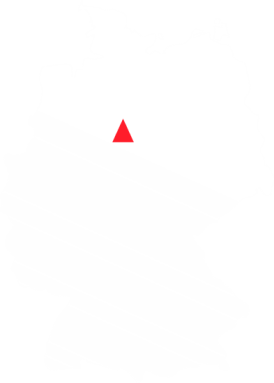 Siedziba główna i produkcja w Hanoverze
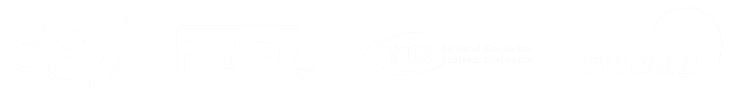 Holistyczne zrozumienie procesu szlifowania
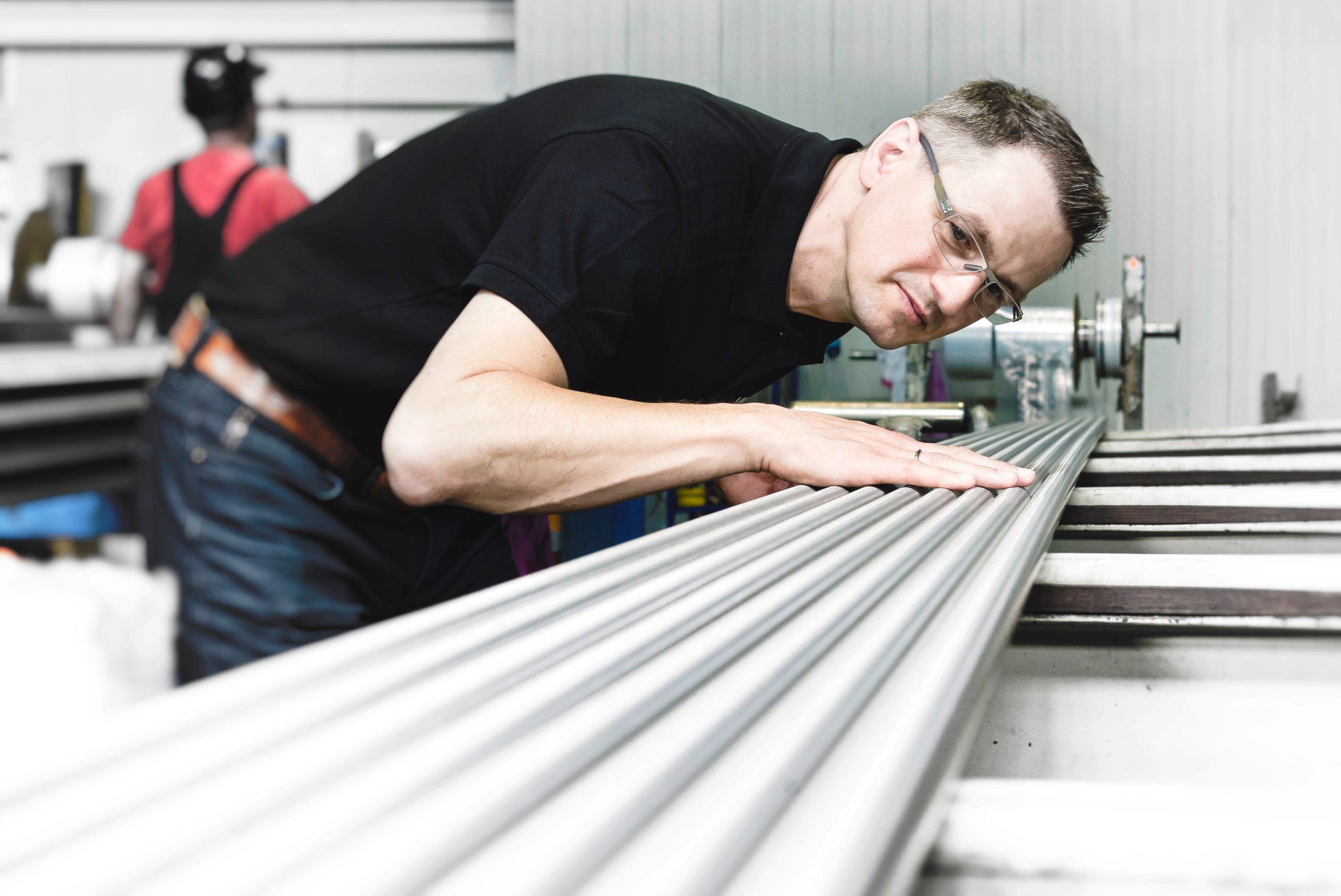 Znamy się na 
materiałach 
ściernych
We know abrasives
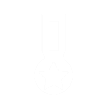 Efektywne szlifowanie oznacza zrozumienie interakcji takich parametrów:>   maszyny
>	narzędzia ślifierskie (mat. ścierne)
>	przedmiot obrabiany
I odpowiednie ustawienia parametrów szlifowania w celu uzyskania optymalnego rezultatu szlifowania
Nasi odbiorcy na całym świecieRozwiązania branżowe
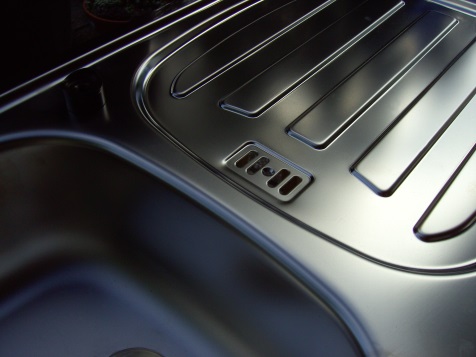 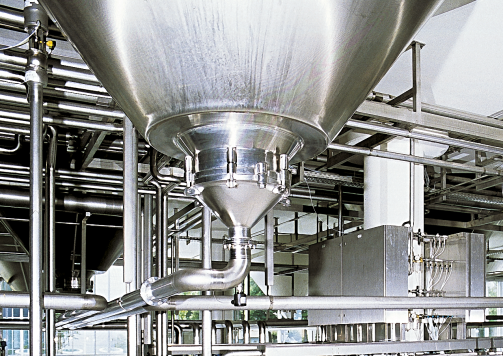 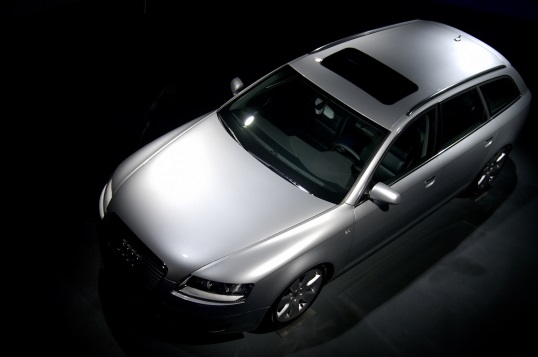 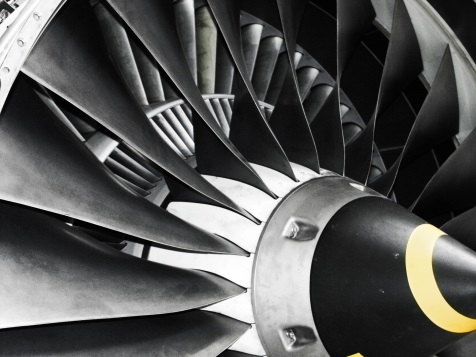 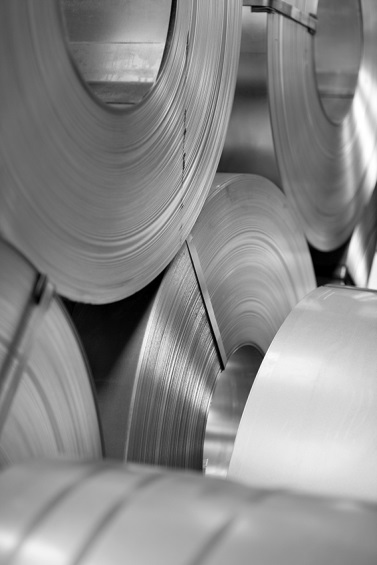 Przemysł Motoryzacyjny
Przemysł lotniczy
Przemysł gospodarstwa domowego
Produkcja instalacji i zbiorników
Przemysł Produkcji Metalowej
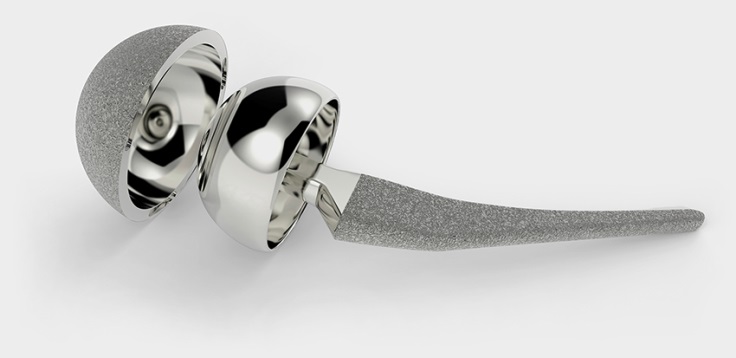 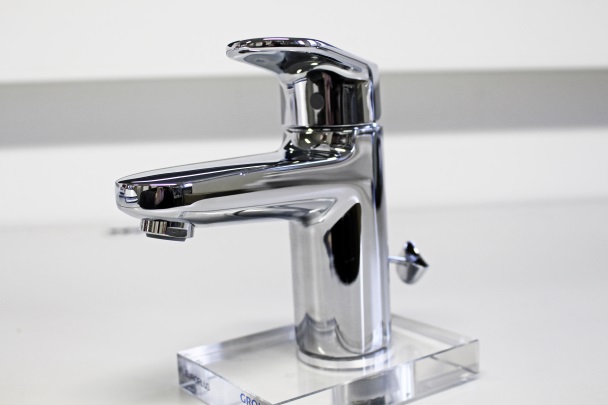 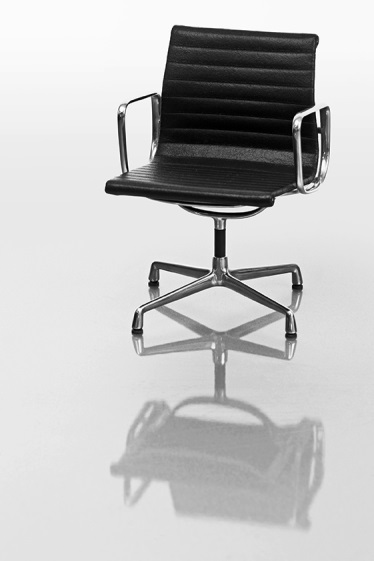 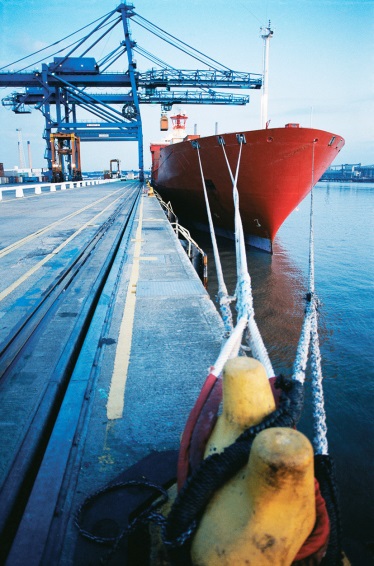 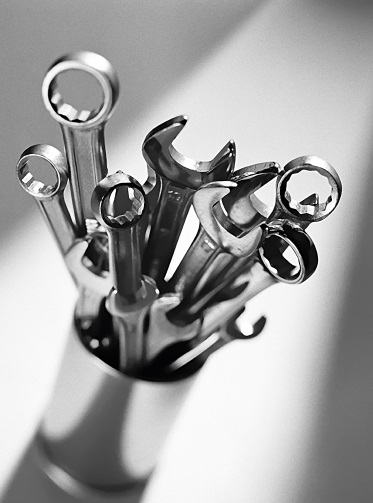 Implanty
Armatura domowa i przemysłowa
Przemysł produkcji statków
Narzędzia
Meble
Siedziba w Hanowerze. Międzynarodowe oddziaływanie.
Niemcy
Hanover
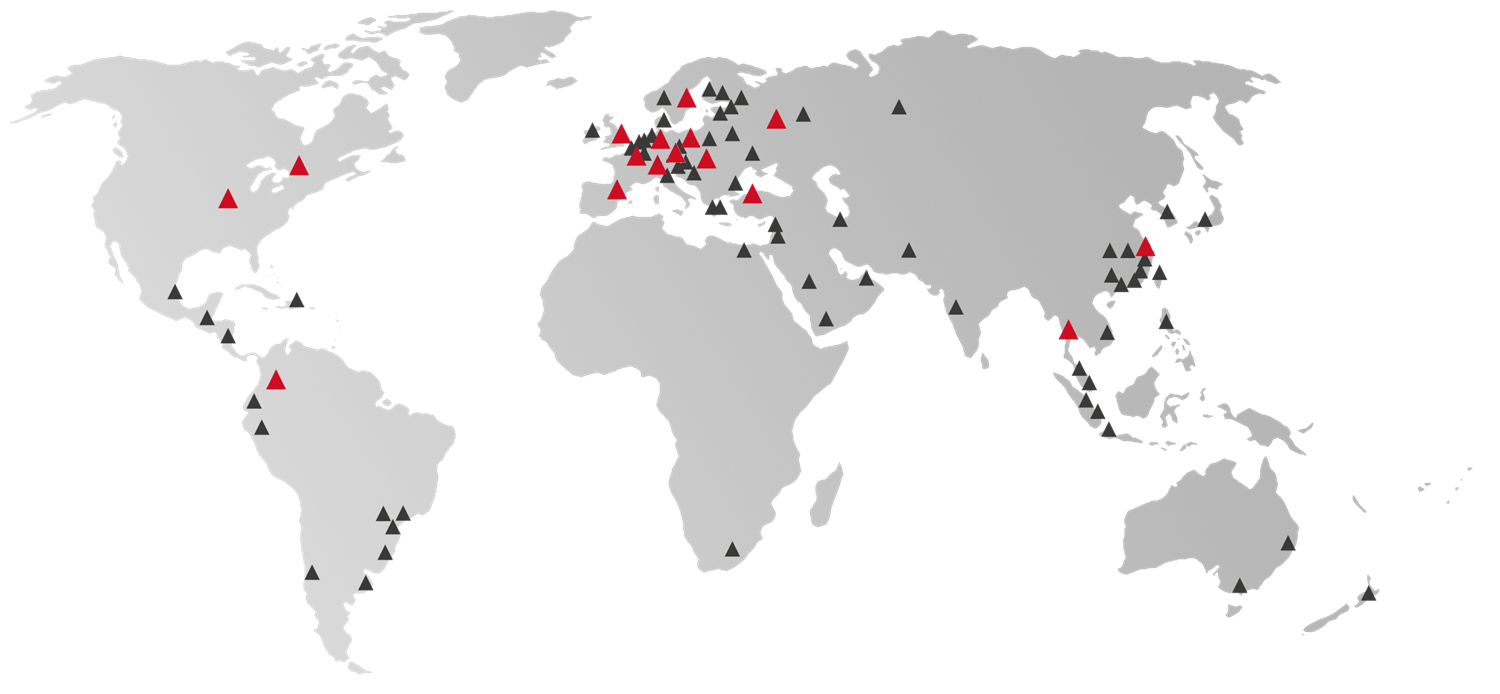 70
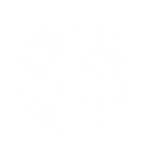 Aktywny
 w ponad
krajach
VSM operates in more than 70 countries – with international subsidiaries and numerous partners.
VSM partnerzy handlowi
Nasz portfolio produktówJakość, powtarzalność, certyfikaty i ponad 1500 serii
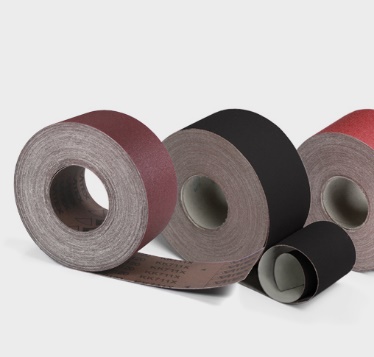 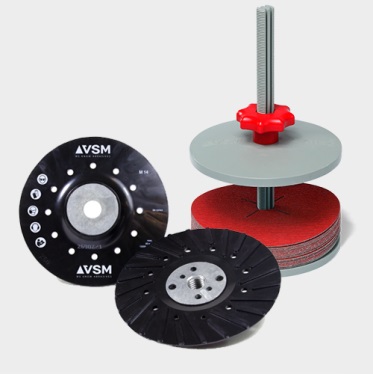 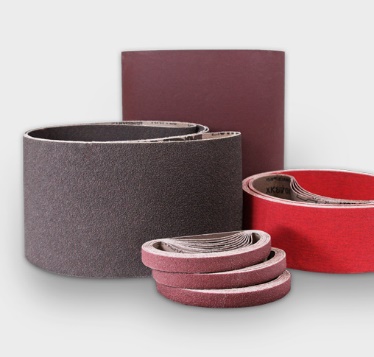 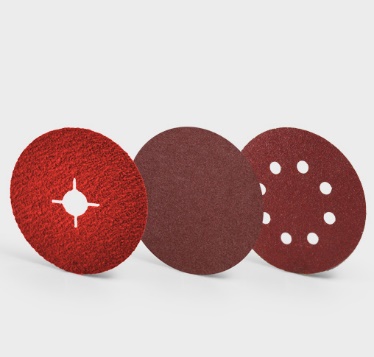 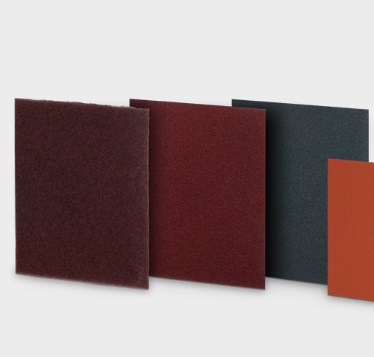 Pasy
Fibry i krążki
Rolki
Arkusze
Akcesoria i dyski
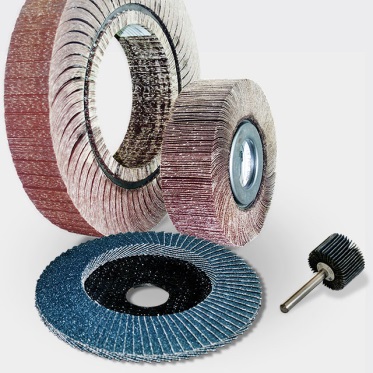 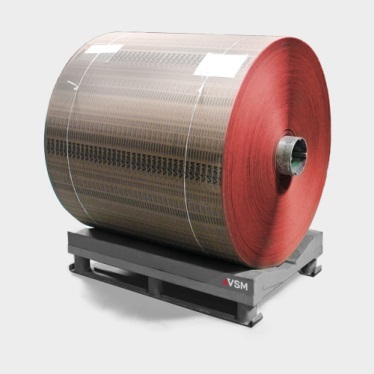 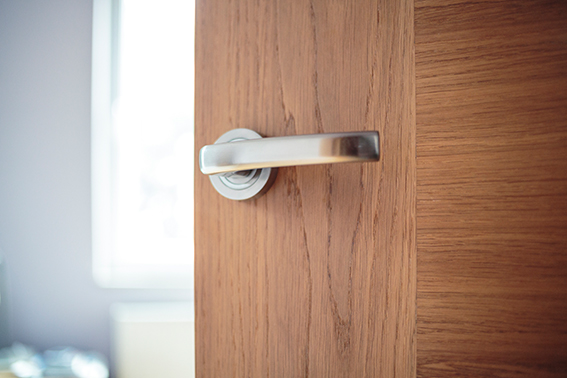 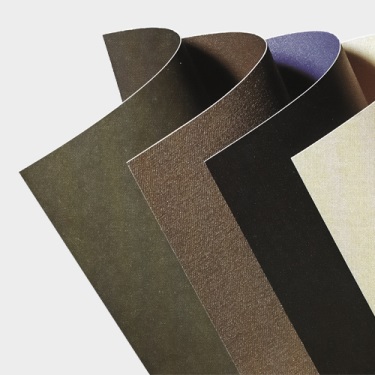 Produkty dla konfekcjonerów
Jumbo role
VSM podłoża
Ponad 200 produktów ściernych do niemal każdego zastosowaniaMaszyny /Proces szlifowania
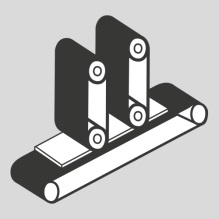 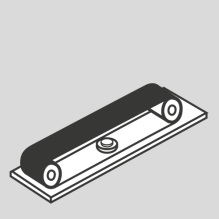 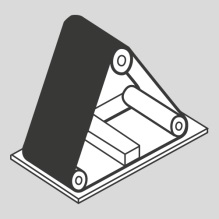 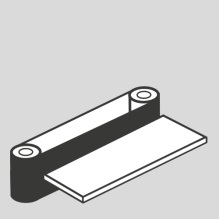 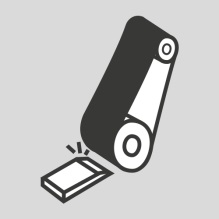 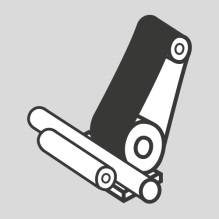 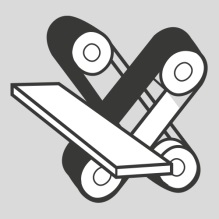 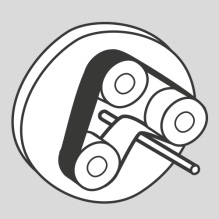 Szlifowanie płaszczyzn
Szlifowanie długim pasem
Szlifowanie szrokim pasem
Szlifowanie krawędzi
Szlifowanie z oparciem
Szlifowanie obwiedniowe
Szlifowanie na krzyż
Szlifowanie planetarne
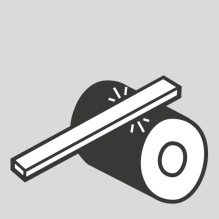 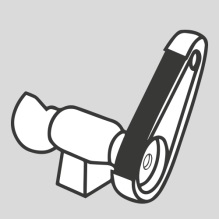 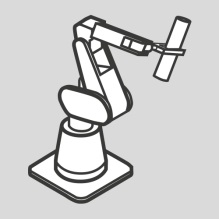 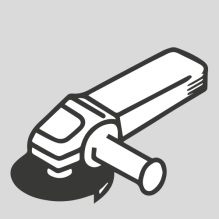 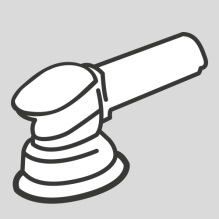 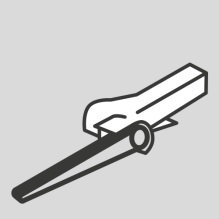 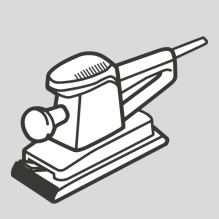 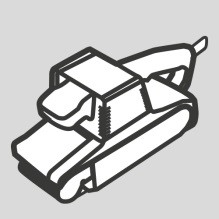 Szlifowanie krążkami welurowymi
Szlifowanie na bębnie rozprężnym
Szlifowanie na wolnym pasie
Roboty szlifujące
Szlifierki kątowe na krążki fibrowe
Pilnikarki
Szlifowanie arkuszami
Ręczne szlifierki taśmowe
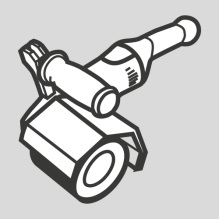 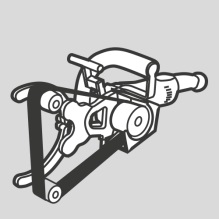 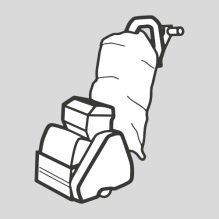 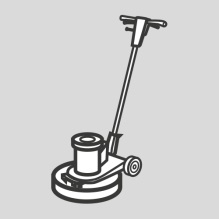 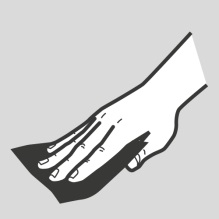 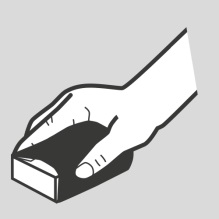 Szlifierki za walcami - satyniarki
Szlifowanie ręczne - obwiedniowe
Szlifowanie parkietów
Cykliniarka podłogowa z krążkami
Szlifowanie ręczne arkuszami
Szlifowanie ręczne klockami
Za czym stoimy...
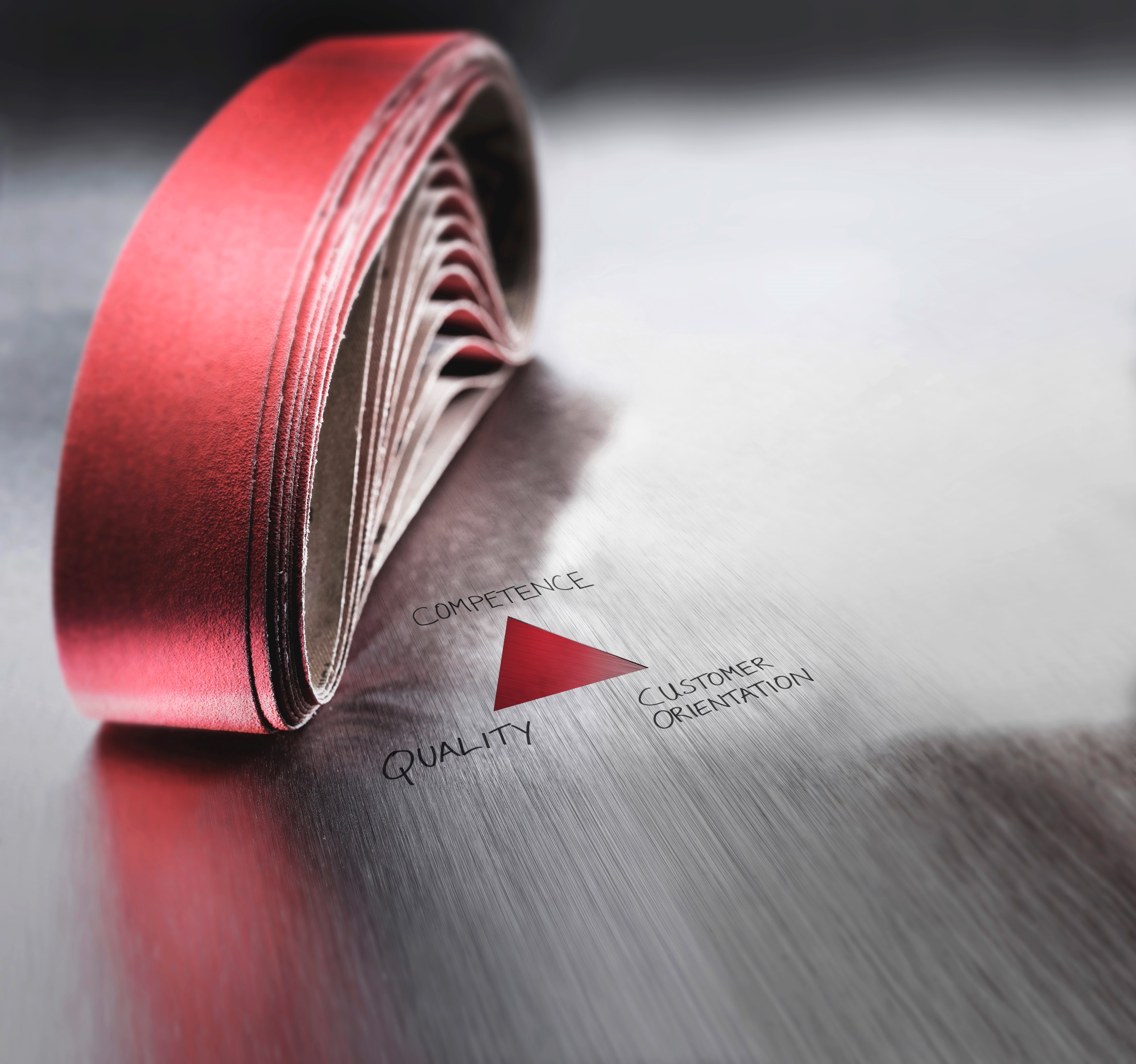 VSM – Więcej niż trzy litery
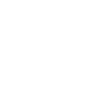 Wysoka jakość produktów, profesjonalna wiedza w zakresie materiałów ściernych, ponad 150 doświadczenie, orientacja na potrzeby i oczekiwania klienta.
8
160 lat doświadczenia w jednej rolce
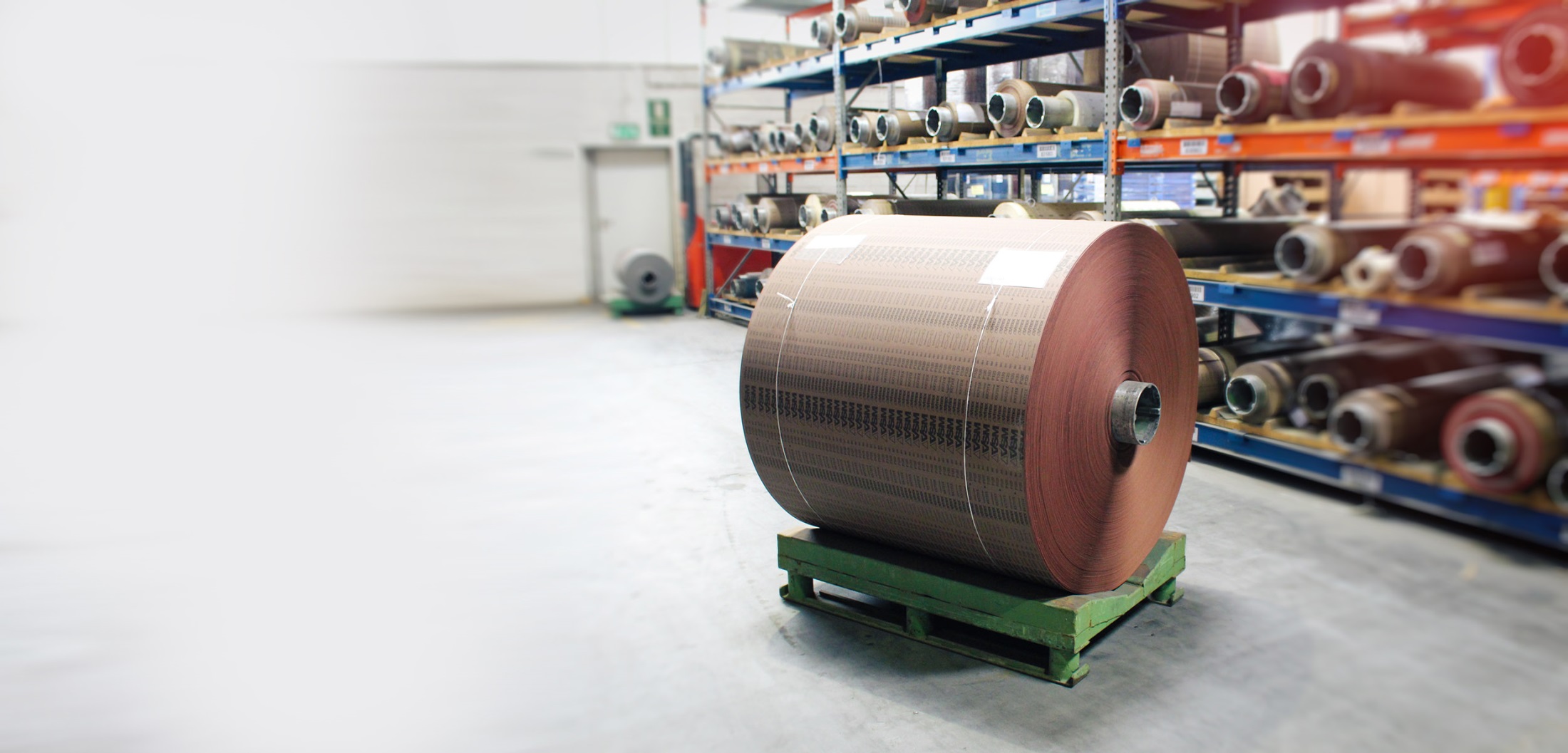 „Rolki Jumbo“ produkowane w Niemczech mają szerokość 1480mm
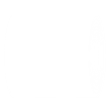 Produkcja jumbo rol w Hanoverze,
Pakowane i rozsyłane na cały świat.
9
160 lat innowacji produkcyjnych. Made by VSM.
2015
VSM CERAMICS Plus
To nowe rozwiązanie ziarna ceramicznego tzw. mikrokrystalicznego, do usuwania dużych naddatków materiałowych
2005
VSM CERAMICS
Najlepsze rozwiązanie w celu usuwania dużych naddatków materiałowych
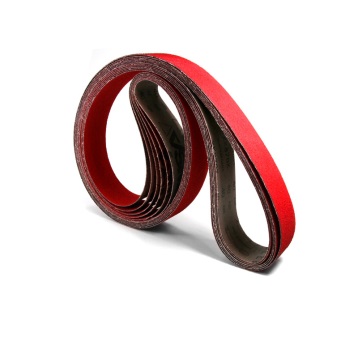 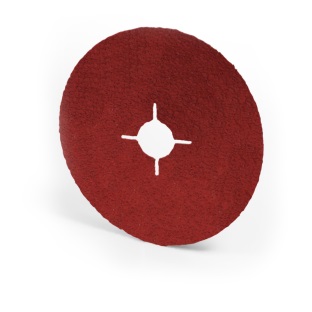 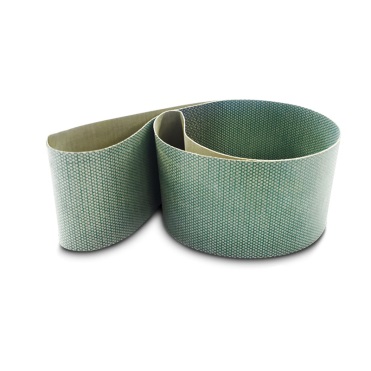 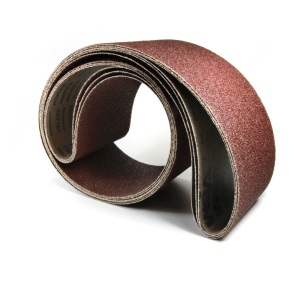 1978
VSM COMPACTGRAIN
KK718X jest najstarszym materiałem kompaktowym bardzo dobra wydajność i jakość powierzchni obrabianej
2007
VSM DIAMOND wysokojakościowy produkt do szlifowania na sucho, dzięki podłożu aramidowemu (kompozyt – opatentowany)
160 lat innowacji produkcyjnych. Made by VSM.
2018
VSM ACTIROX geometrycznie ukształtowane ziarno ceramiczne do agresywnej obróbki zgrubnej
2018
VSM ALU-X 
Produkt o obniżonej przyczepności wiórów i zabijaniu się materiału podczas obróbki metali nieżelaznych
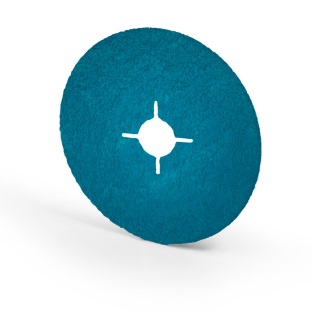 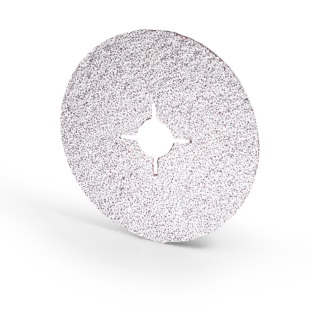 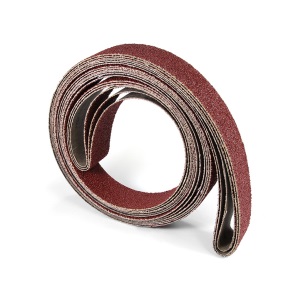 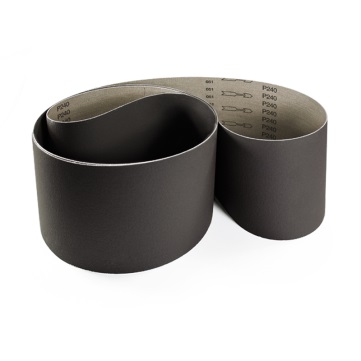 2017
VSM COMPACTGRAIN Plus najnowsza generacja materiałów kompaktowych z wydłużoną żywotnością szlifowania.
2018
VSM ILUMERON materiał do uzyskiwania perfekcyjnej jakościowo powierzchni z bardzo dużym wybłyszczeniem.
VSM CERAMICS plus obniża proces szlifowania zgrubnego
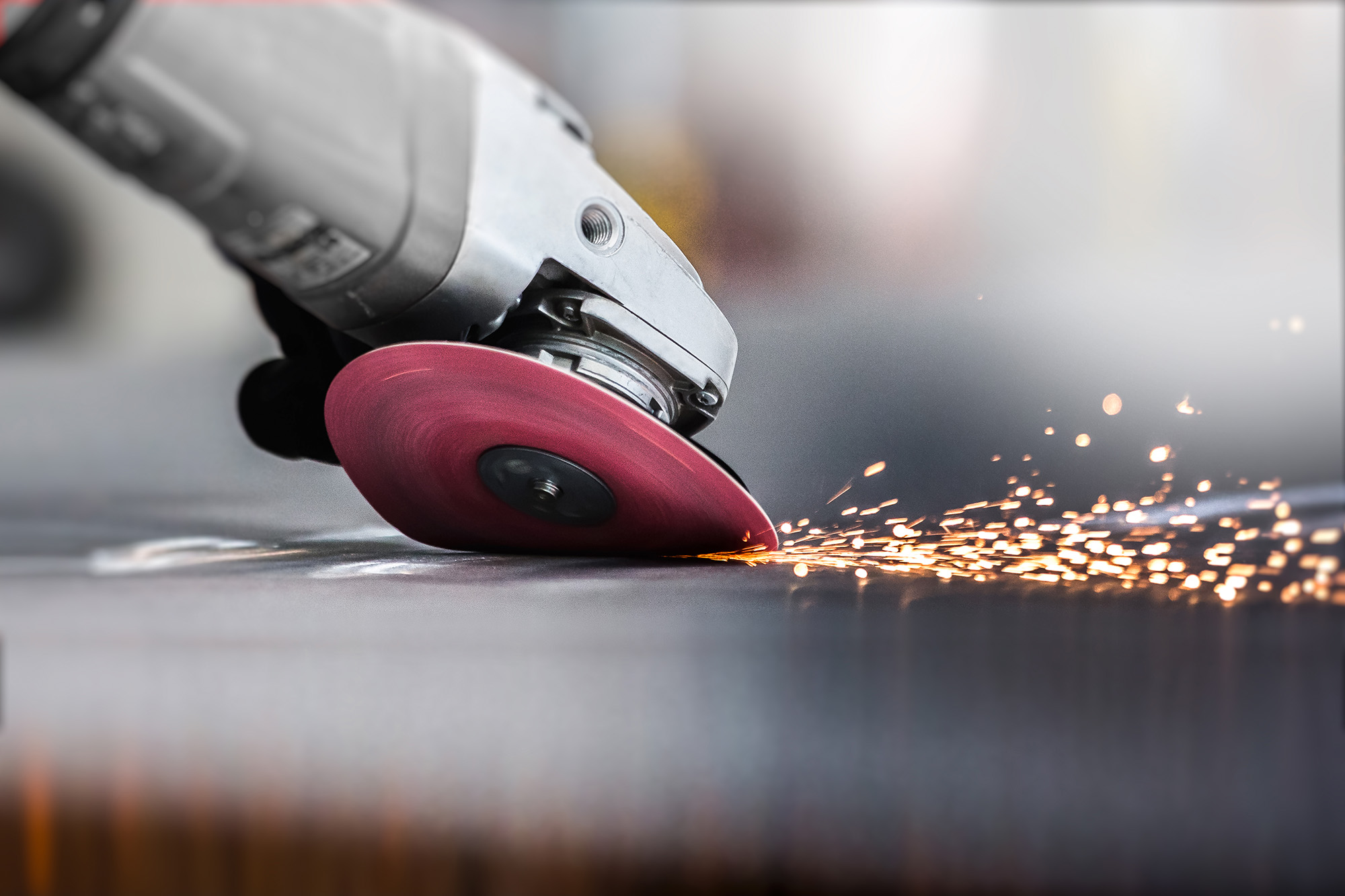 Zwiększona produktywność w szlifowaniu przemysłowym
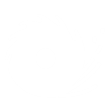 VSM CERAMICS plus producty te szybciej szlifują i zapewniają dłuższą żywotność procesu. 
 VSM CERAMICS plus dzięki mikrokrystalicznej budowie umożliwia proces samoostrzenia się i zapewnia stałą agresywność materiału.
Schemat VSM CERAMICS Plus
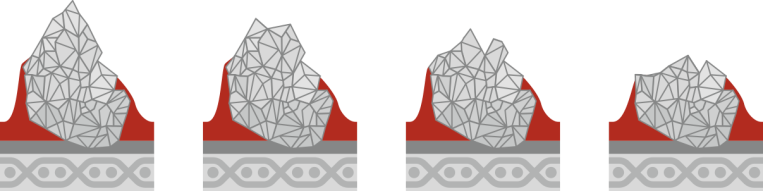 czas
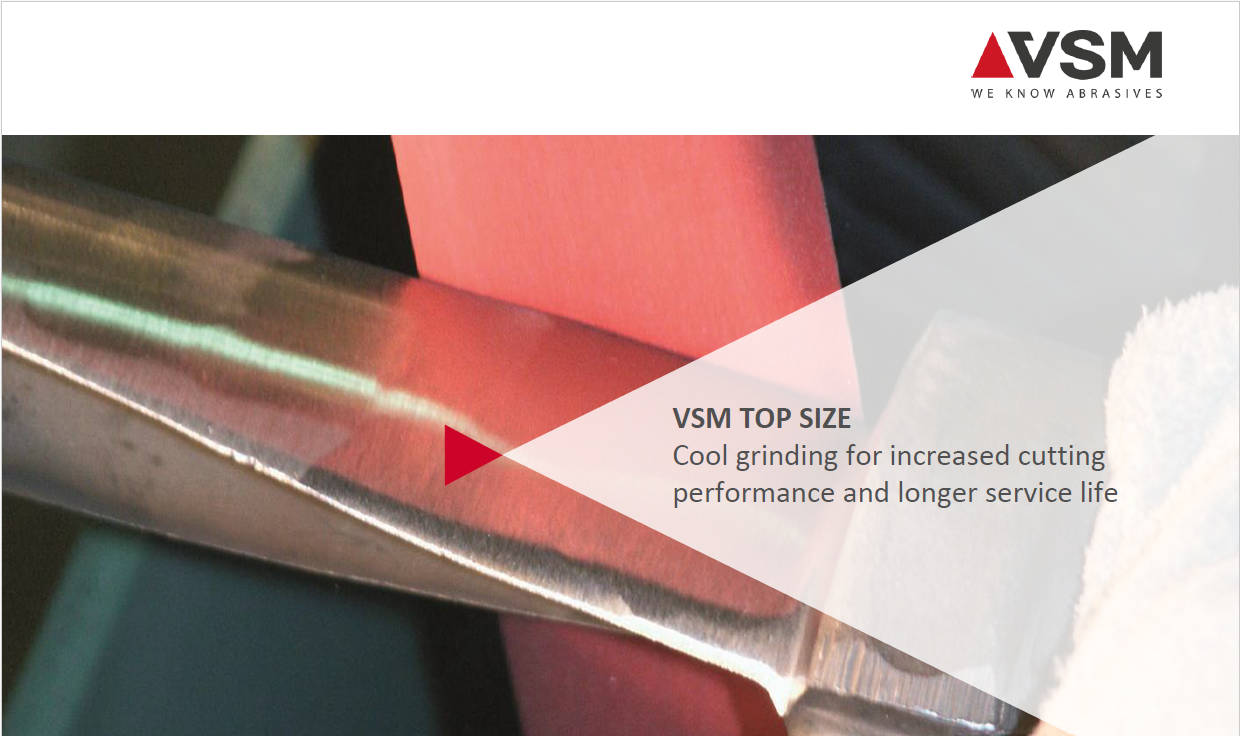 VSM Ceramics 
Samoostrzące się materiały ścierne
z ziarnem ceramicznym do osiągania wysokiej wydajności szlifowania. Dedykowane głównie do obróbki stali nierdzewnej.
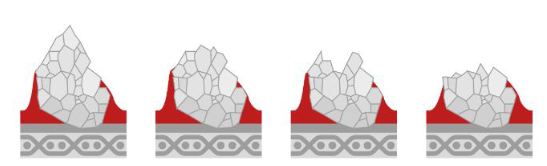 VSM COMPACTGRAIN : struktura zairna
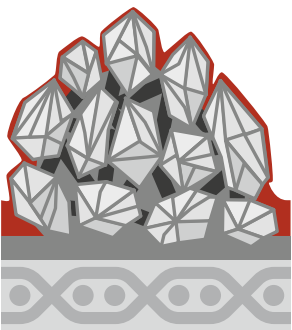 Pojedyńce ziarno ścierne
Wiązania między-ziarnowe
Warstwa zalewowa
Warstwa podkładowa
Podłoże - nośnik
Proces samoostrzenia się w VSM COMPACTGRAIN Plus oraz VSM COMPACTGRAIN
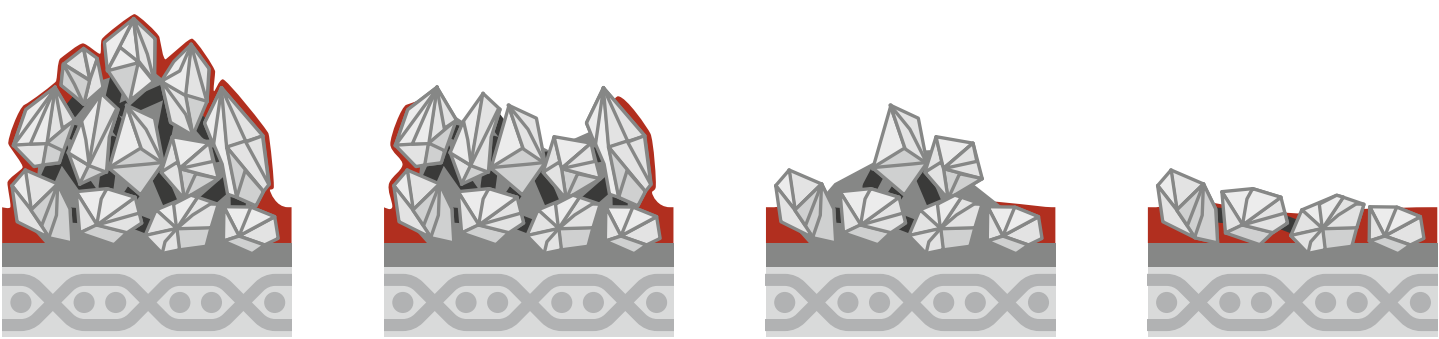 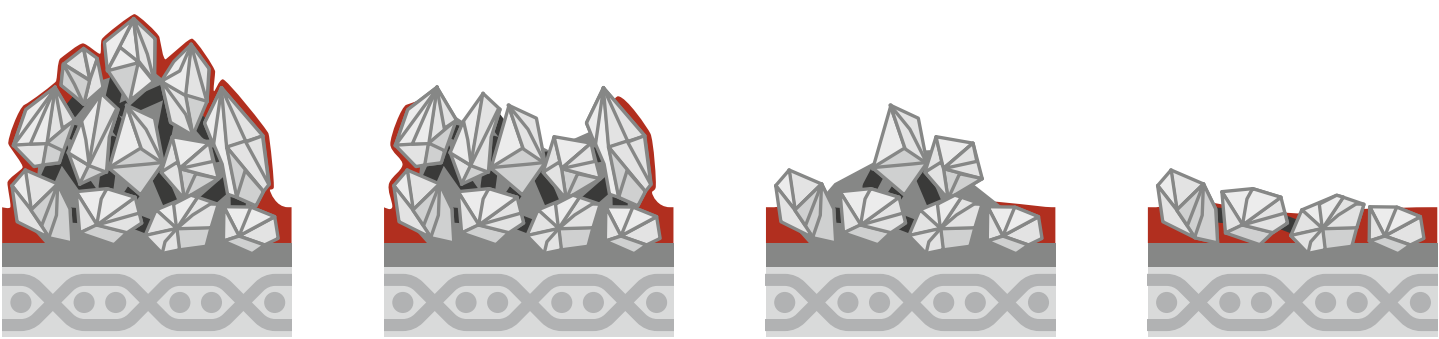 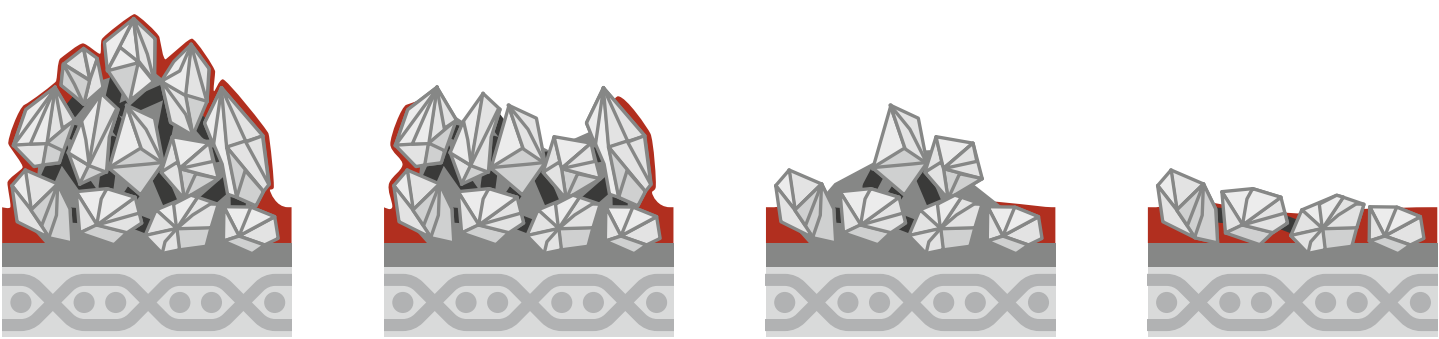 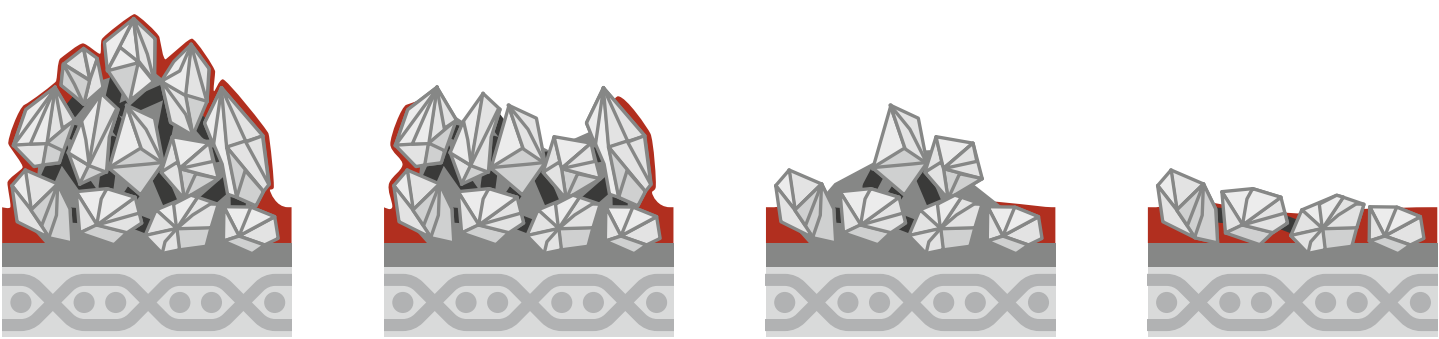 Czas szlifowania
t = 0
Materiał przeostrza się poprzez usuwanie pojedynczych ziaren ściernych z  granulatu COMPACTGRAIN. Ziarno zużyte wykrusza z głównego ziarna ściernego odrywając się z mostków wiążących, odsłaniają nowe ostre krawędzie.
VSM ACTIROX do maksymalnego szlifowania zgrubnego
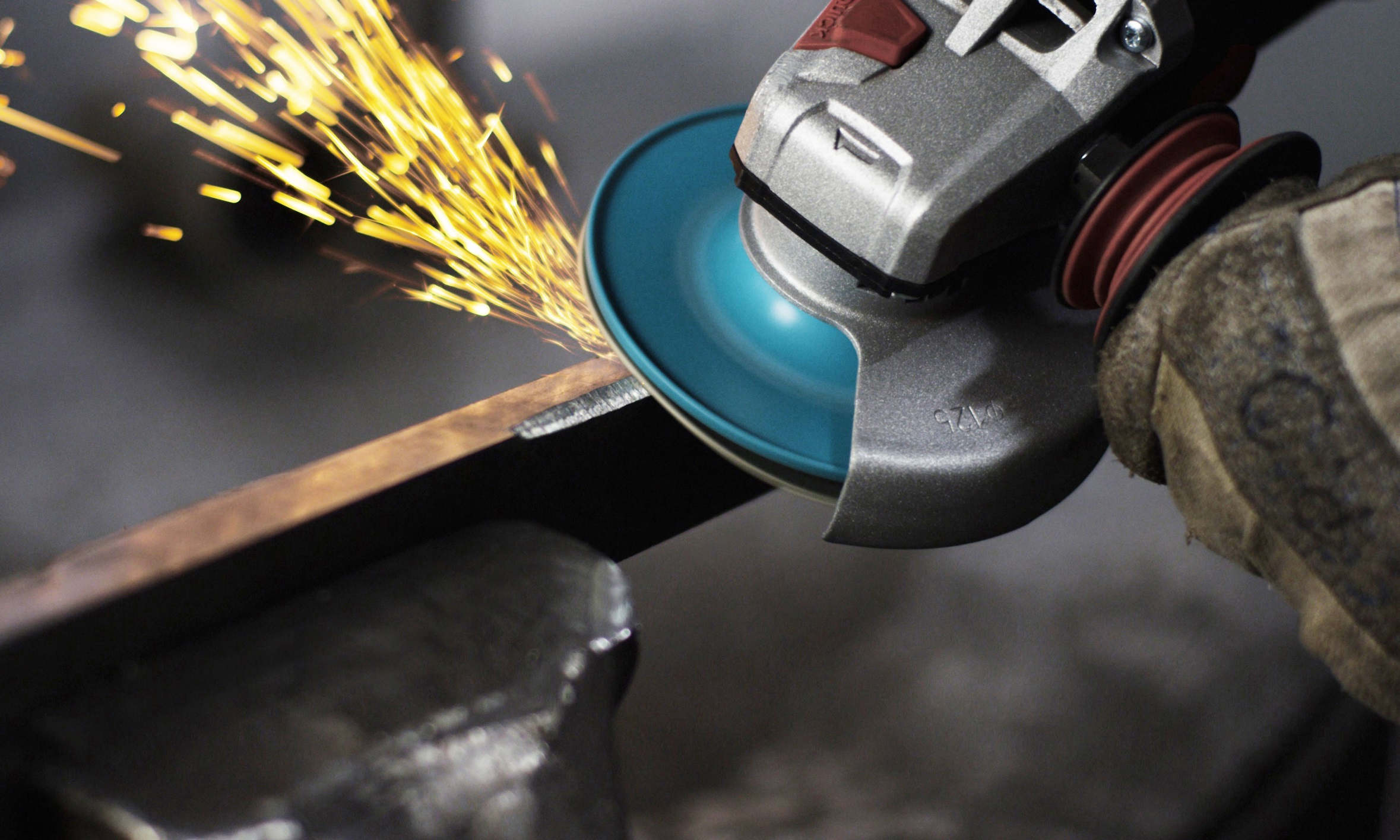 Maksymalna wydajność przy bardzo szybkim szlifowaniu
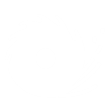 VSM ACTIROX to maksymalne usunięcie naddatku i redukcja kosztów. Geometrycznie ukształtowane ziarno ceramiczne  zapewnia wyjątkowo agresywne i szybkie szlifowanie. Materiał pomaga obniżać koszty produkcyjne.
VSM ACTIROX
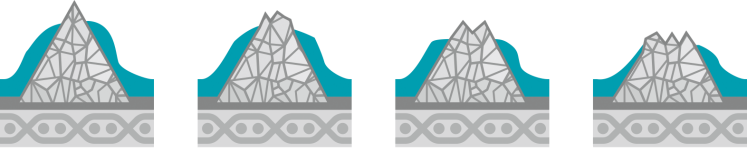 czas
VSM COMPACTGRAIN plus wydłużona żywotność ścierna
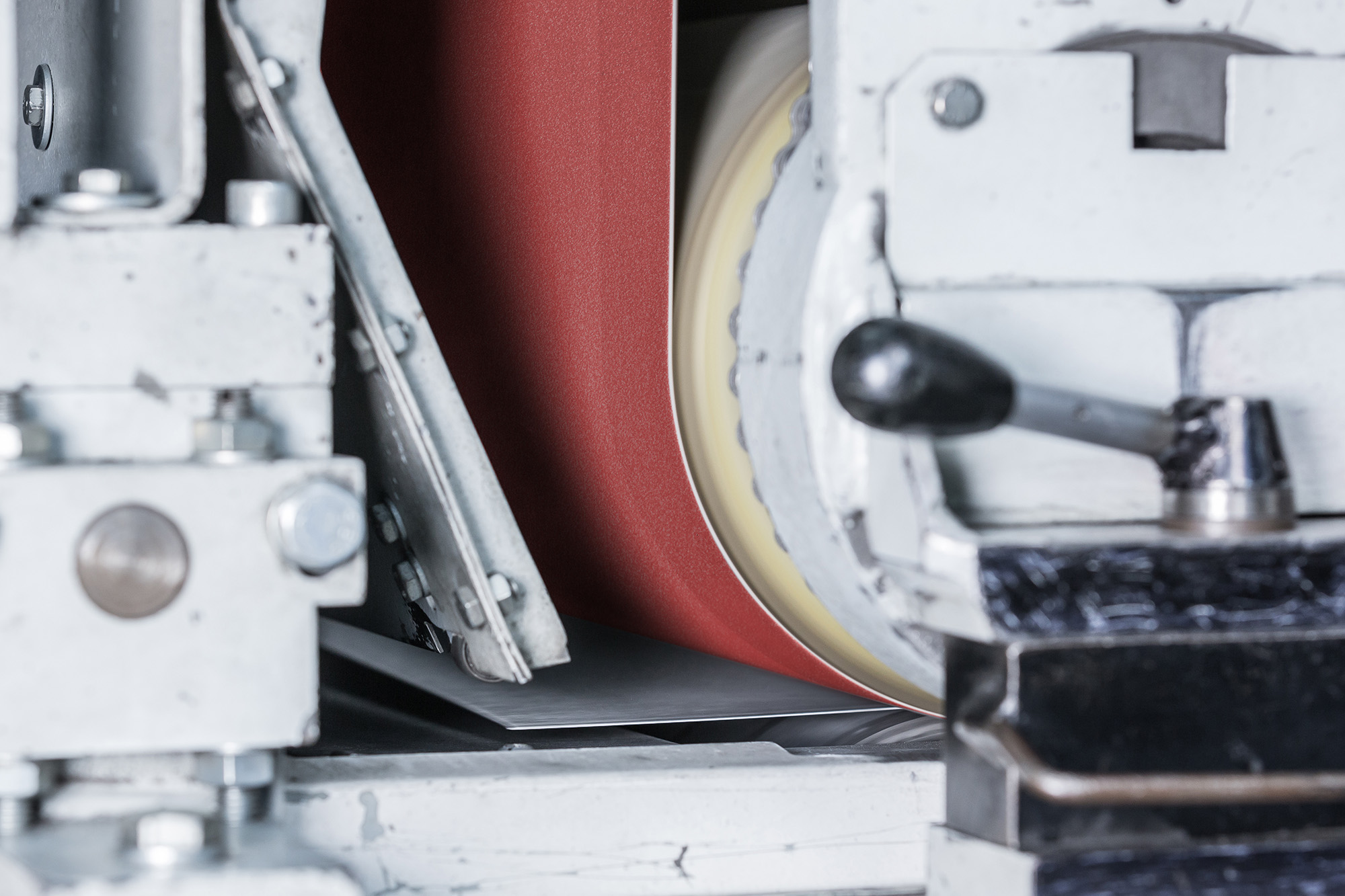 Schemat VSM COMPACTGRAIN Plus
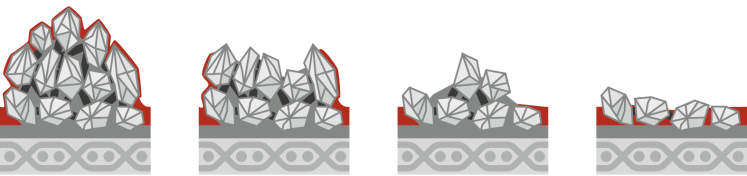 Powtarzalność i stała jakość powierzchni
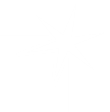 czas
VSM COMPACTGRAIN to powtarzalna i stała jakość powierzchni z bardzo wysoka gładkością dostosowaną do potrzeb klienta, ze stałą chropowatością
VSM ILUMERON wydłużona żywotność i wysoki połysk
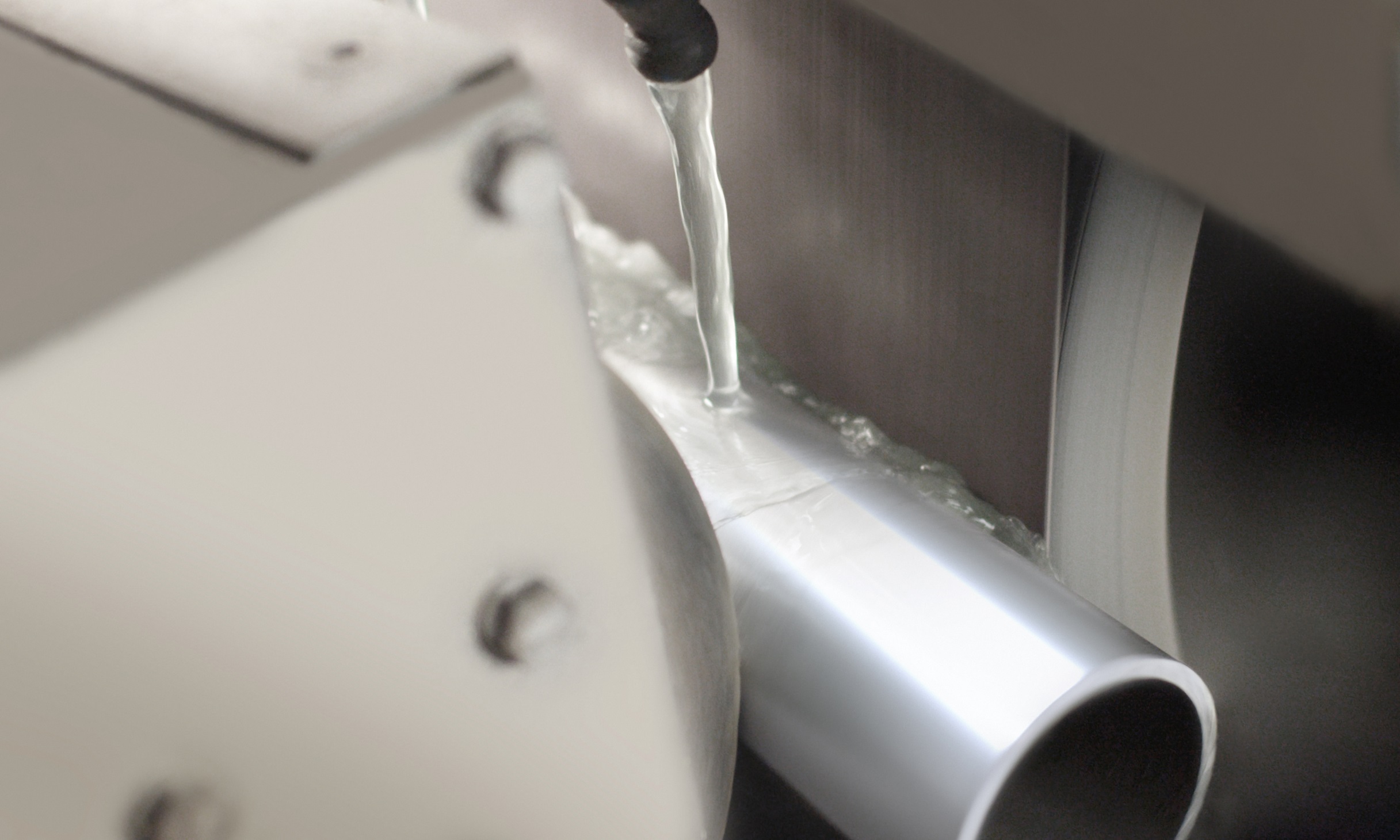 Schemat VSM ILUMERON
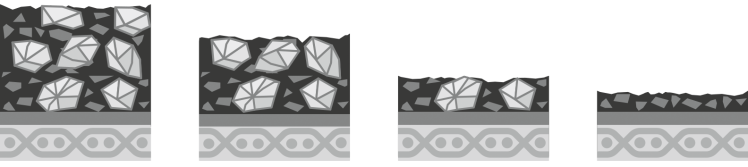 Szlifowanie i polerowanie w jednym „kroku”
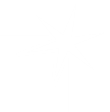 czas
VSM ILUMERON umożliwia szlifowanie i polerowanie w jednej operacji. Pozwala osiągnąć bardzo wysoką jakość powierzchni ze stała jakości i identyczną chropowatością
VSM Diamond
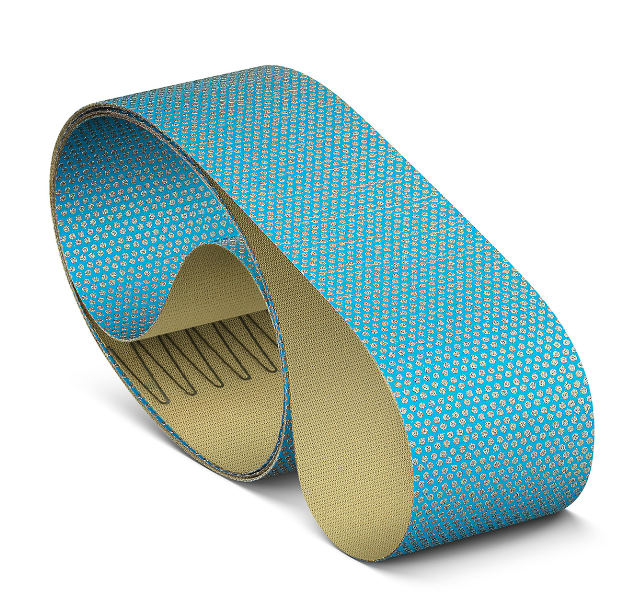 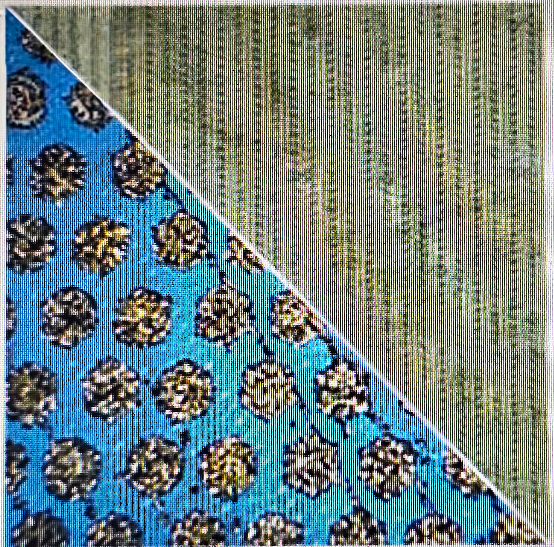 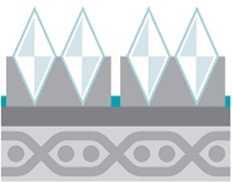 VSM Diamond
Extremalnie twardy 
Stosowany do obróbki bardzo twardych oraz kruchych materiałów, takich jak np. tytan, węglik spiekany, szkło, marmur, granit.
VSM ALU-X z obniżoną właściwością przyczepiania wiór
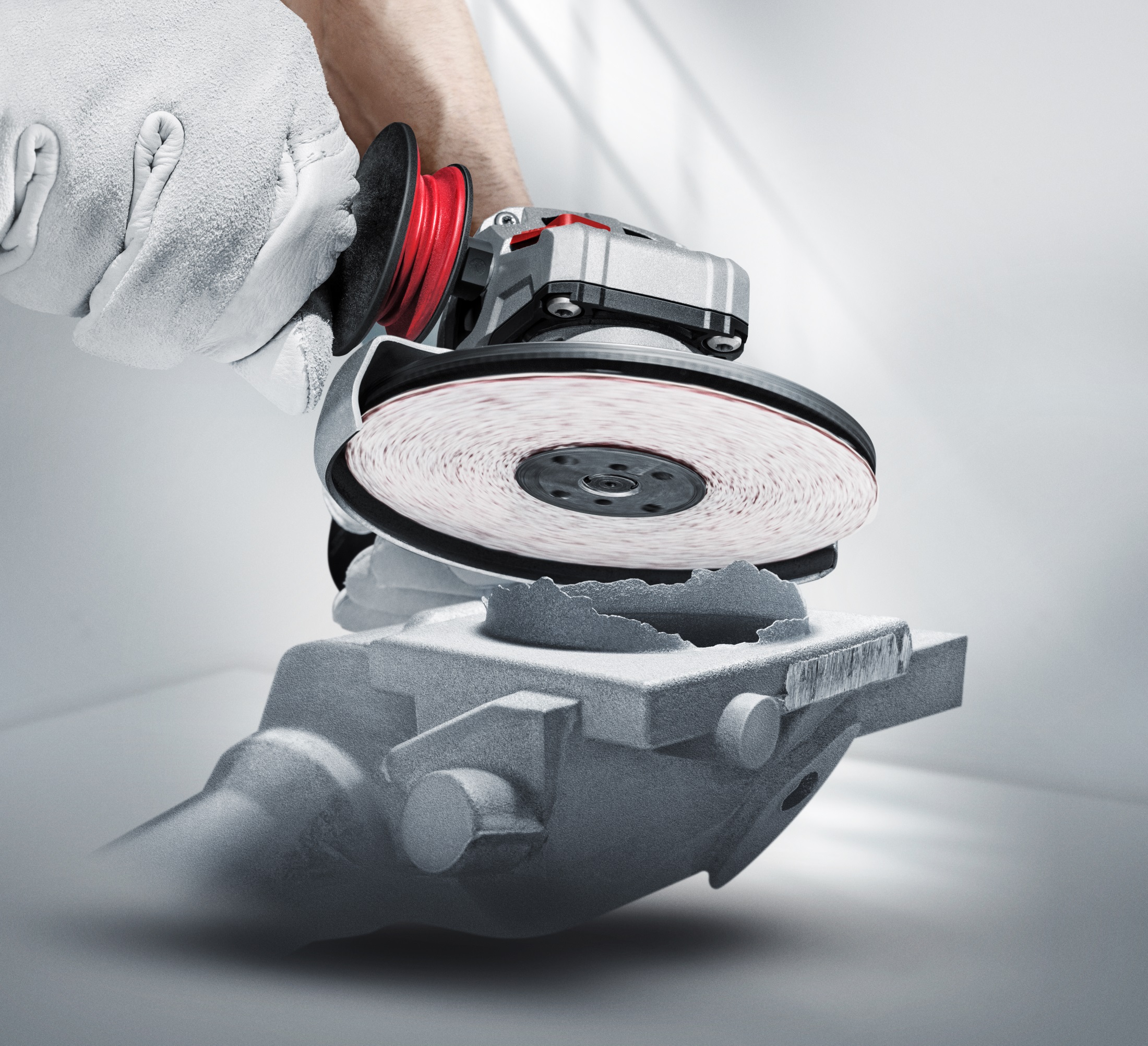 Podwójna wydajność w usuwaniu naddatku i żywotność
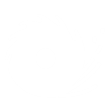 VSM ALU-X to zmniejszona przyczepność wiór przy obróbce metali nieżelaznych i wydłużona żywotność. Duża ilość naddatku materiału szlifowanego
VSM Centrum  Szkoleniowe
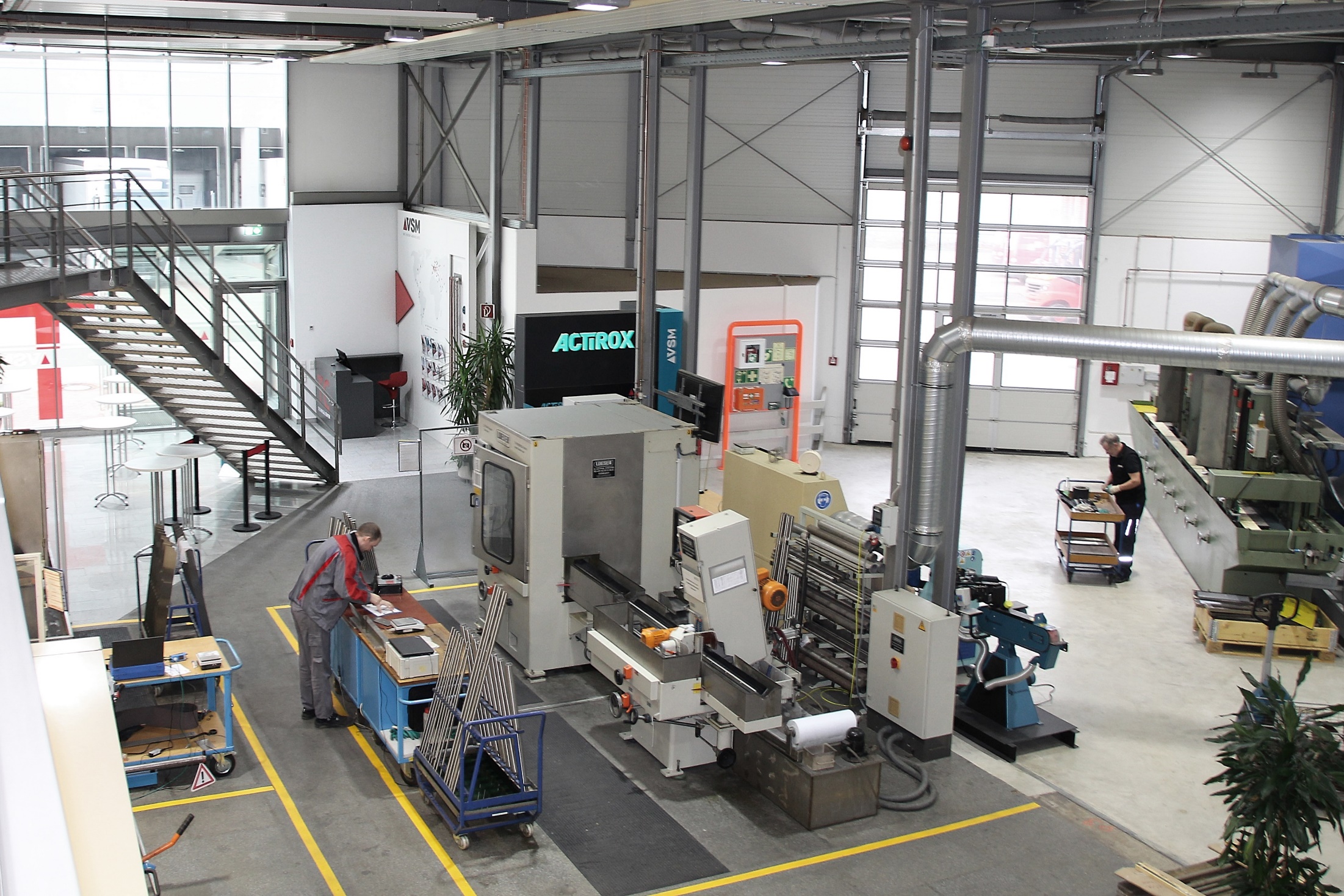 Nasza specjalistyczna wiedza w zakresie szlifowania
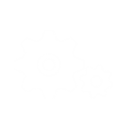 Dostarczamy informacji o najnowszych trendach i technologiach w procesie szlifowania
Naszym klientom oferujemy seminaria/kursy szkoleniowe, w naszym Centrum Szkoleniowym w Hanoverze (TC-Hanover)
Klienci mają możliwość w rzeczywistości uczestniczyć w aplikacjach zastosowań i przeprowadzać symulacje doboru narzędzi
Dostosować optymalne zastosowanie narzędzia do swoich potrzeb
Dziękuję za uwagę!